宣教关怀
天父上帝，感谢祢恩待美林宣教士，从五月尾回来砂拉越述职至今，到许多中英文教会分享宣教经历，激励许多人。我们为她曾牧养的一位缅甸难民佳儿感恩，她已被安置到澳洲。求天父帮助佳儿，适应澳洲生活，克服孤独，能够自律。我们祈祷，美林宣教士撒在佳儿心里的福音种子，能化成重生的属灵经验。
1/2
宣教关怀
佳儿在澳洲也能遇到爱她的基督徒和教会。愿圣灵充满美林，在八月底返回工作岗位之前，能完成所有报告。祝福美林从新出发，在第二期的四年事奉中，继续成为女生难民庇护所的天使，将主耶稣的盼望与医治，带给一个又一个曾被强暴、遗弃、虐待的孩子。奉主耶稣基督的名，阿们。
2/2
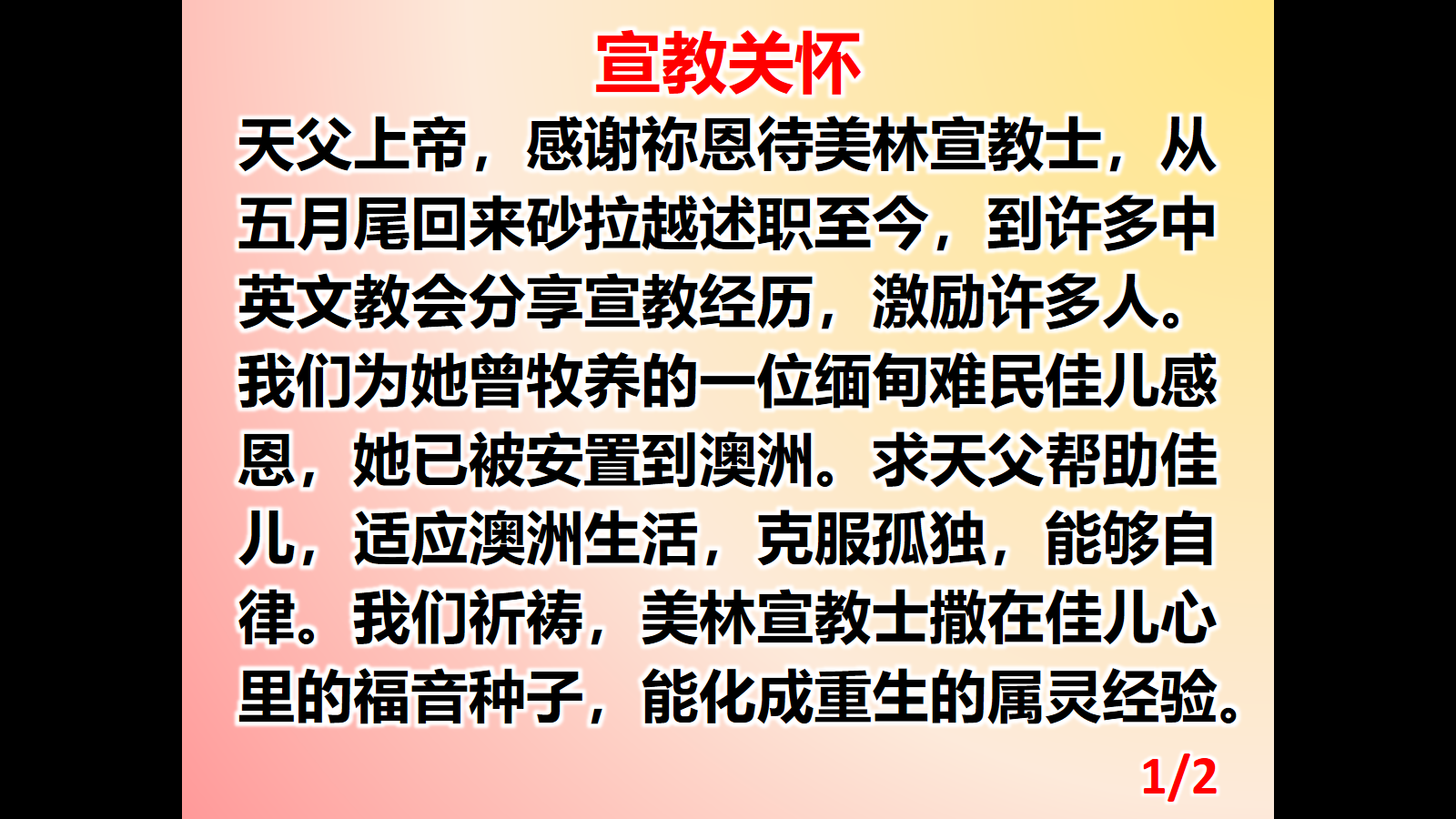 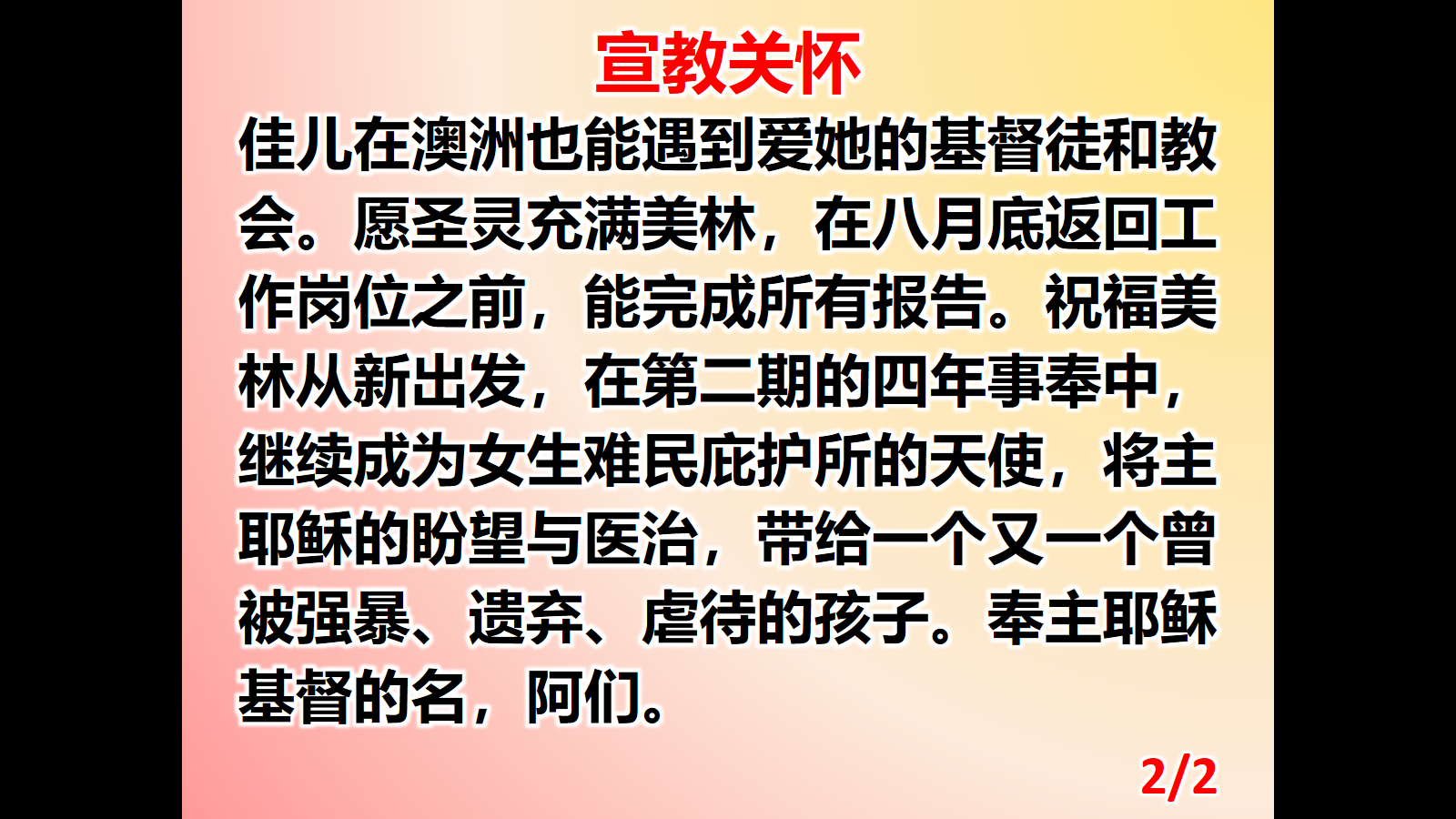